Seminar Announcement
嘉義大學生物資源學系
專題演講公告
講員：黃俊嘉博士
    中研院生物多樣性研究中心

講題：

羅布斯塔咖啡對蘇門達臘蝙蝠來說會太苦嗎?

日期：2016/9/20 (二)
時間：10:10 AM-12:00  AM
地點：生物資源館一樓視聽教室
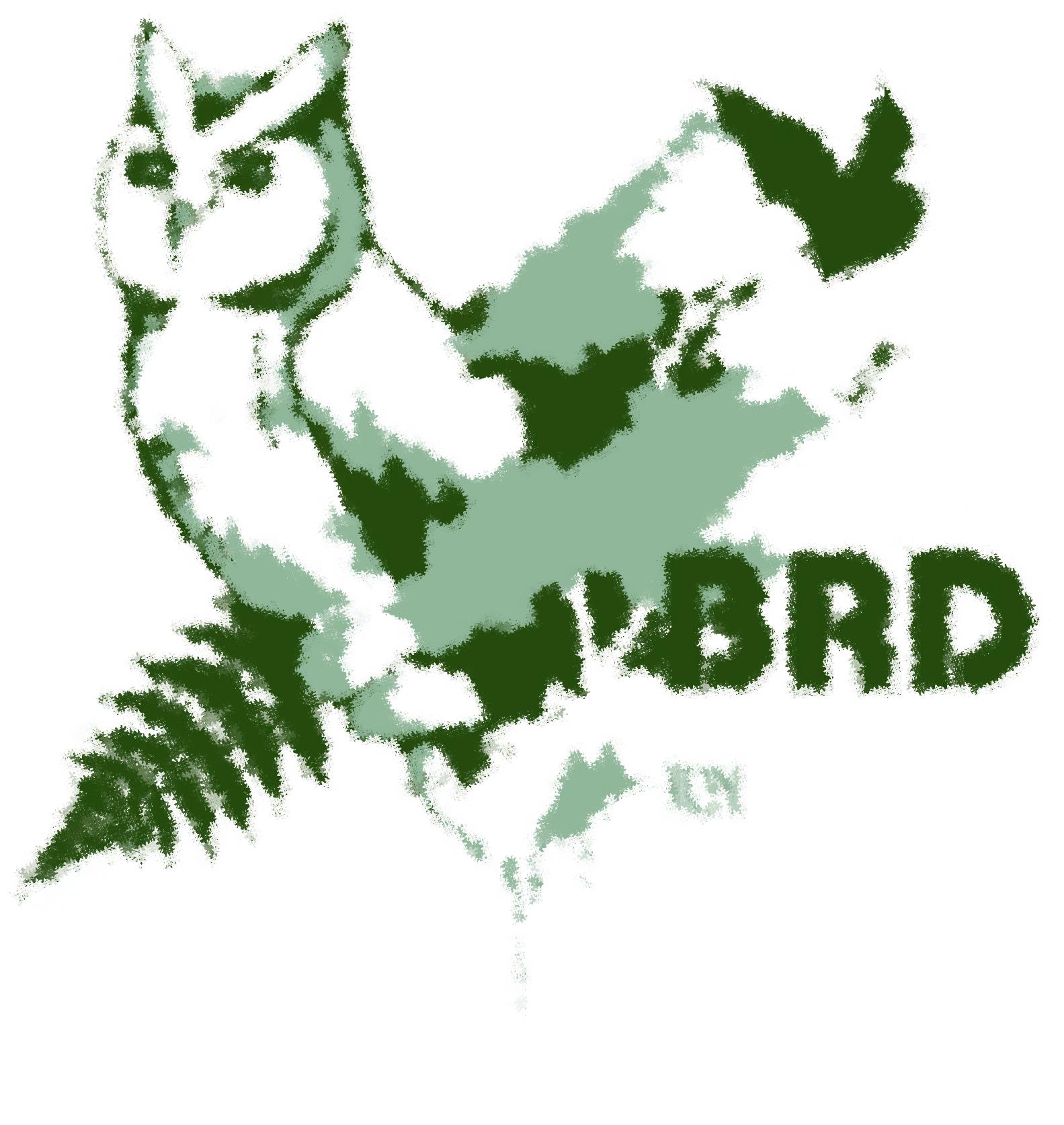 ~歡迎踴躍參加~
Department of Biological Resources & Center of Biodiversity
 National Chiayi University